Figure 4. Matching an individual's cortex to the average cortex. 3D variability patterns across the cortex are ...
Cereb Cortex, Volume 11, Issue 1, January 2001, Pages 1–16, https://doi.org/10.1093/cercor/11.1.1
The content of this slide may be subject to copyright: please see the slide notes for details.
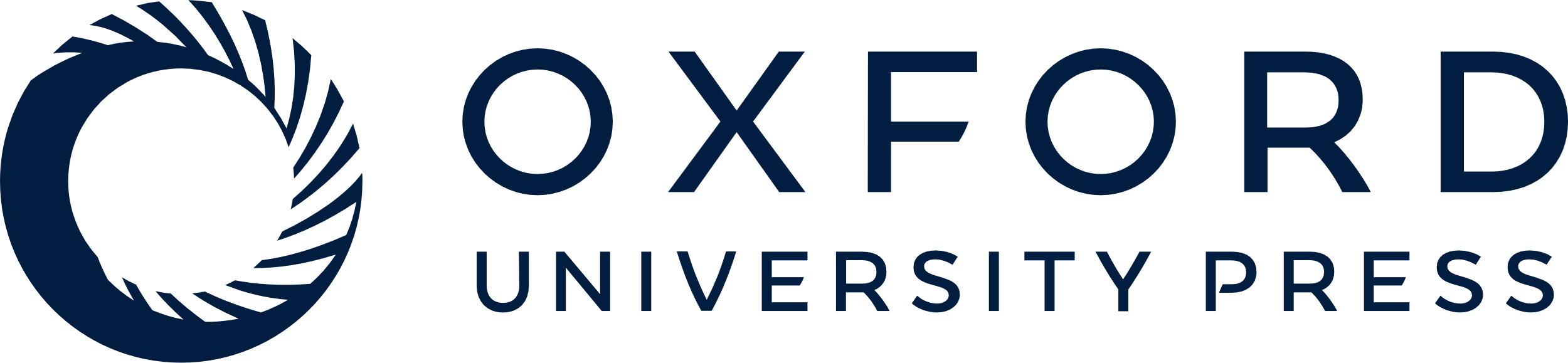 [Speaker Notes: Figure 4.  Matching an individual's cortex to the average cortex. 3D variability patterns across the cortex are measured by driving individual cortical patterns into local correspondence with the average cortical model. (a) How the anatomy of one subject (brown surface mesh) deviates from an average cortical model (white) after affine alignment of the individual data. (b) The deformation vector field required to reconfigure the gyral pattern of the subject into the exact configuration of the average cortex. The transformation is shown as a flow field that takes the individual's anatomy onto the right hemisphere of the average cortex (shown as a blue surface mesh). The largest amount of deformation is required in the temporal and parietal cortex (pink, large deformation). Details of the 3D vector deformation field (b, inset) show the local complexity of the mapping. Storage of these mappings allows quantification of local anatomical variability.


Unless provided in the caption above, the following copyright applies to the content of this slide: © Oxford University Press]